EDI and the Canadian Legal Profession
Dr. Rebecca Bromwich, PhD, MBA, LLM, LLB
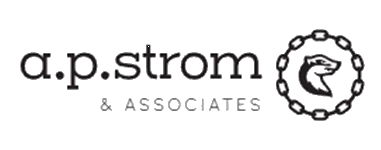 Presentation Overview:
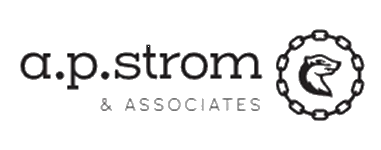 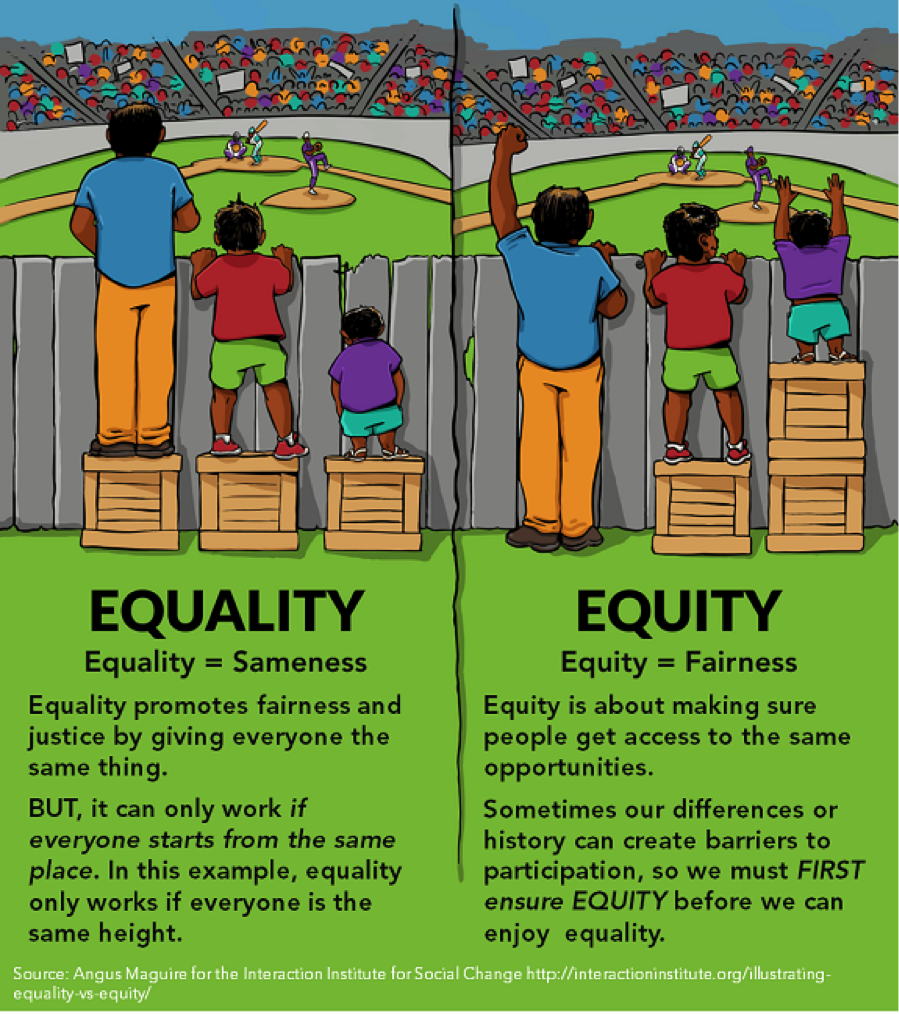 What is equity?”substantive equality” s. 15(2) Charter
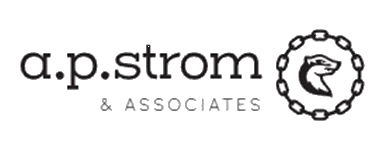 What do “diversity” and “Inclusion” mean?
Any uniqueness that can be used to differentiate groups and people from one another. It means respect for and appreciation of the full range of differences (and similarities) in ethnicity, gender, age, national origin, disability, sexual orientation, education, and religion.
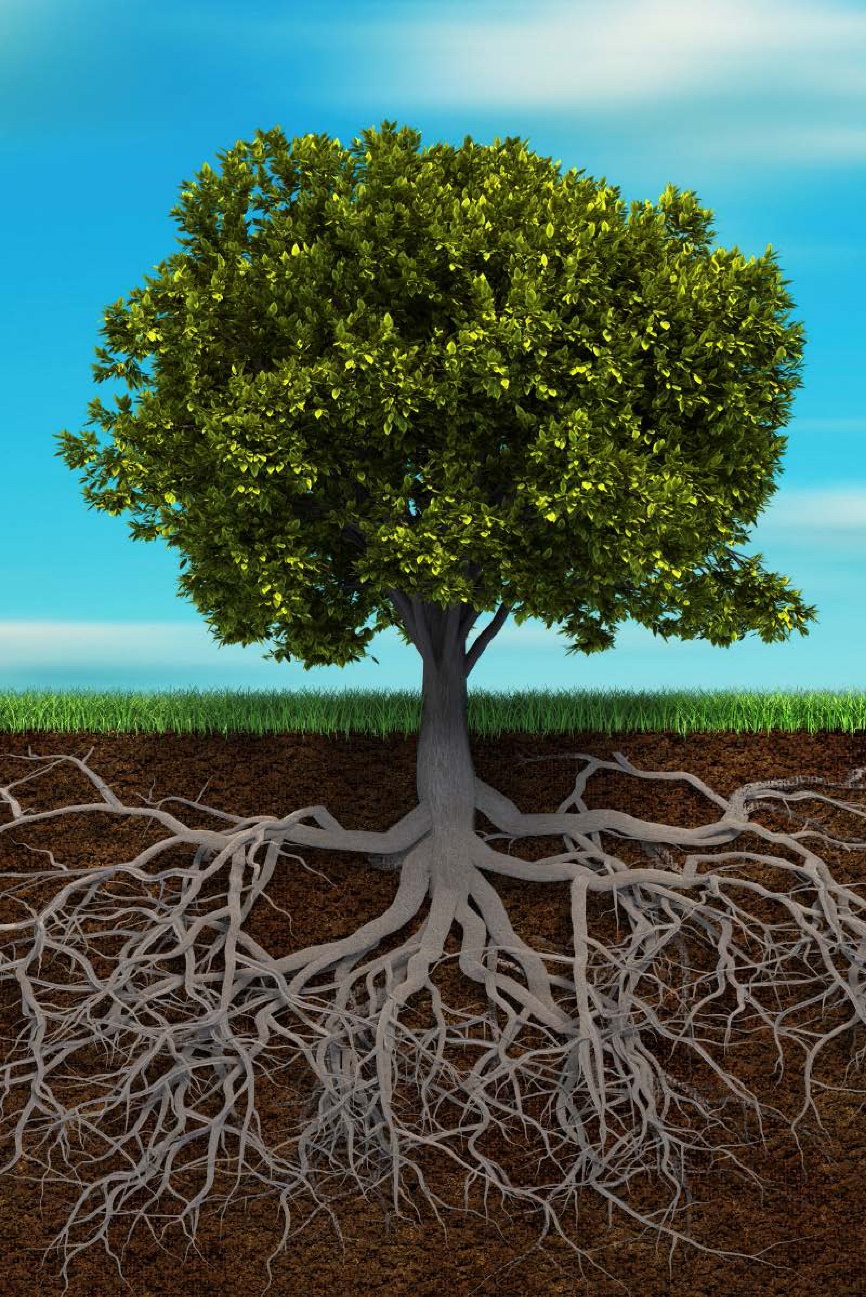 Age
Gender expression
Gender
Race & ethnicity
Physical ability
Diversity
Some of which are VISIBLE…
Heritage
Nationality
Education
Talents
Non-visible disabilities
Gender identity
But many which are INVISIBLE…
Beliefs
Religion
Life experiences
Sexual orientation
Education
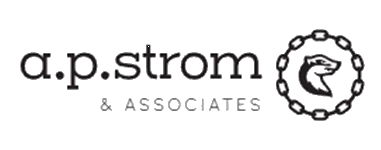 Career responsibilities
Marital status
[Speaker Notes: Notes:
Most often we find that diversity has been thought of in terms of the visible differences between people. These include: age, gender, physical ability, and race & ethnicity.
However, those visible features are often just above the surface.
There are many invisible characteristics that lie below the surface.  These make up the majority of who we are.]
THE GROUND-LINE OF VISIBILITY: HOW MUCH DO YOU REALLY KNOW SOMEONE?
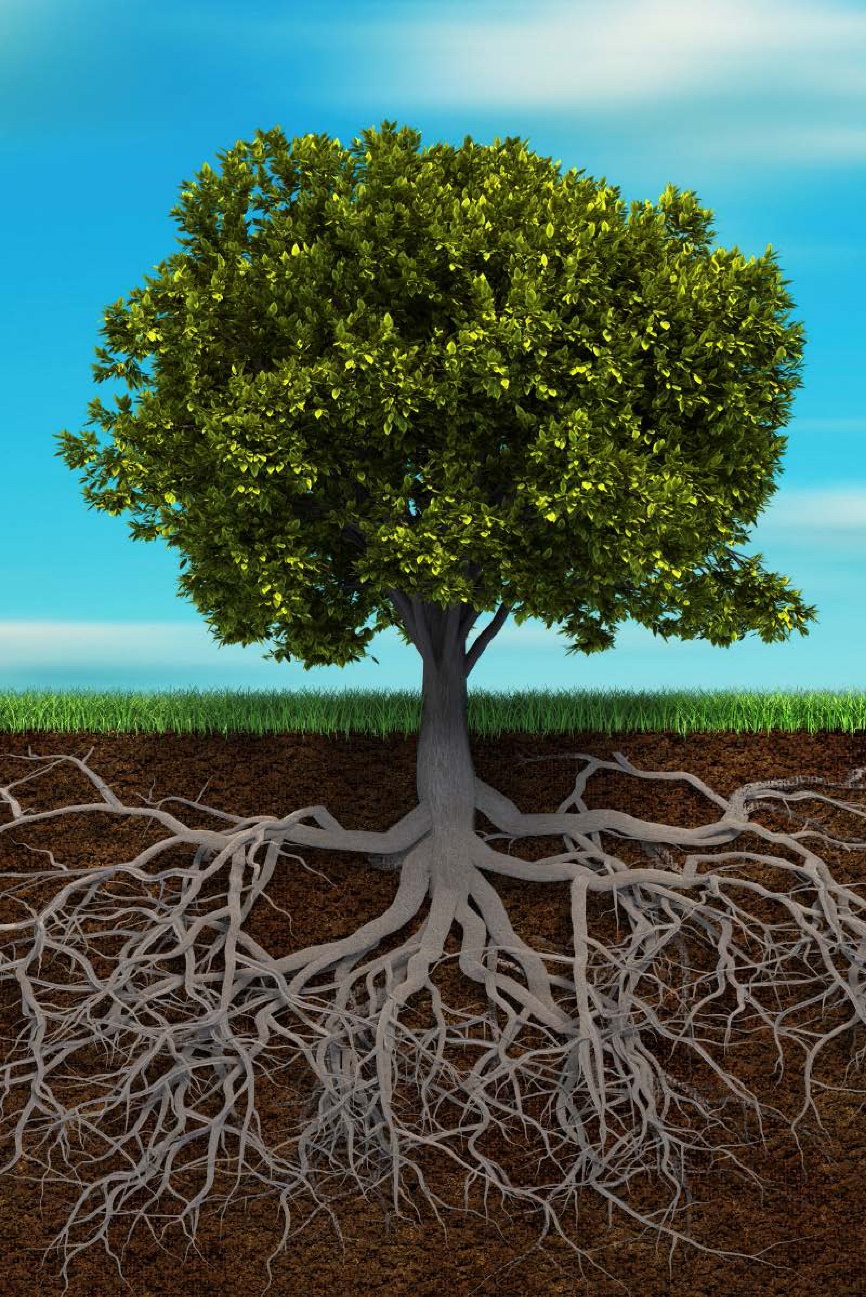 Unconscious bias operates at a very subtle level and below our awareness 

It results in almost unnoticeable behaviours – micro behaviours – such as:

paying a little less attention to what the other person says

addressing a person less warmly or talking less to them 

These are cumulative and may create disadvantage
Age
“This is what people perceive about me”

Visible characteristics of a person
Gender expression
Gender
Race & ethnicity
Physical ability
“This is what people don’t realize about me” 

The underlying characteristics which make up the vast majority of someone lie below the surface, out of sight
Heritage
Nationality
Education
Talents
Non-visible disabilities
Languages
Gender identity
Beliefs
Religion
Life experiences
Sexual orientation
Education
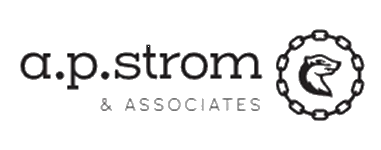 Career responsibilities
Marital status
What does “diversity” and “Inclusion” mean?
Recognizing, respecting, and welcoming the diversity of others to create an environment that promotes equality and fosters feelings of individual value and belonging.
Celebrating and fully leveraging people’s differences to the benefit of the organization, not merely tolerating them.
Inclusion
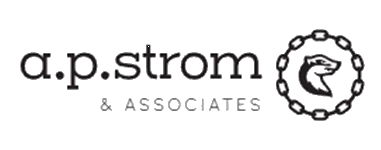 [Speaker Notes: Notes:]
See e.g. Constance Backhouse, (2013) GENDER AND RACE IN THE CONSTRUCTION OF “LEGAL PROFESSIONALISM”: HISTORICAL PERSPECTIVES
EDI and the legal profession: historical perspective
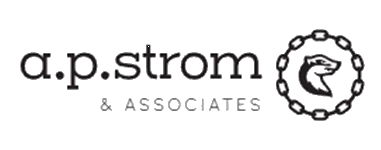 Antisemitism: in 1920s and 1930s, Bora Laskin, who went on to become a Supreme Court Judge, for several years could not find an articling position because he was Jewish and most firms would only hire white, Christian men.
Sexism:  women struggled to find work as lawyers and continue to face “glass ceilings”, pay inequity, and sexual harassment
Racism:  ongoing challenges faced by racialized lawyers in terms of disproportionate attrition, discrimination etc.
Cultural Genocide against Indigenous population.
Robert Sutherland became Ontario’s first black lawyer in 1855. 
Clara Brett Martin became Ontario’s first female lawyer in 1897.
Low numbers of Indigenous persons called to the Bar.
Bora Laskin became the first Jewish justice to sit on the Supreme Court of Canada in 1970 and three years later, he became the first Jewish chief justice.
Historical Inequalities
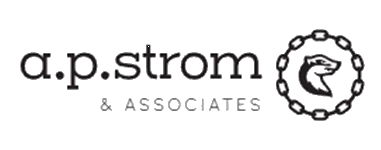 TRC Calls to Action towards Reconciliation
“Statement of Principles” controversy and “Stop SOP” LSO Benchers
Throughout Ontario’s articling program, about 18 percent of students are racialized. However, Law Practice Program, alternative to articling, racialized students make up 32 percent of the total enrolment. These statistics suggest that the articling system’s hiring process has retained its historical prejudice. 
Disproportionate attrition of women and racialized persons
Lower income levels by those who are not white men.
Ongoing challenges
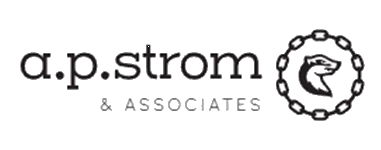 Some Best Practice Suggestions
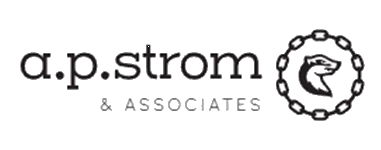 Representation -  Recruiters/ Communications/ Job Description. 
Collaboration – Work closely with law schools and professional groups 
Neutralize Bias – 
improve the Candidate Screening Process.
design an Interview Process Mindfully
Metrics Evaluate your Diversity Hiring Metrics. 
Authenticity - Create and Review Policies Reinforcing Diversity and Inclusion.
5 Strategies for Recruiting Diverse Candidates
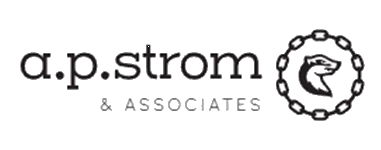 DISRUPTING BIAS AND CREATING ACCOUNTABILITY: Interviewing
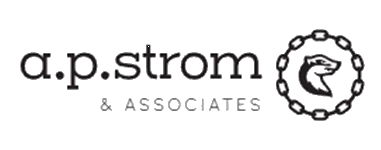 Multiple interviewers
Standardized interview questions
Questions set in advance
Questions should be purposeful
Evaluate using metrics
Use work samples or tests 
Give ample time
Equitable Interview Processes:
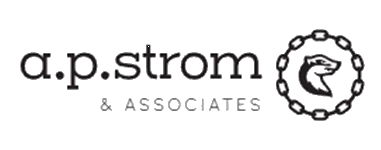 THE COGNITIVE SCIENCE BEHIND BIAS STEMS FROM TWO SYSTEMS OF THOUGHT
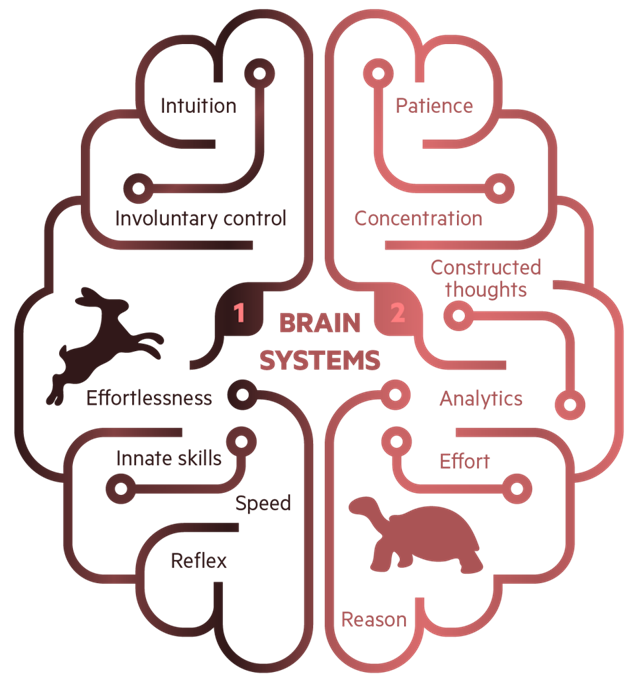 Story oriented
Requires time
Unconscious
Reflective
Slow
Minimal energy
Planner
Conscious
Factual
Assumptive
Automatic
Logical
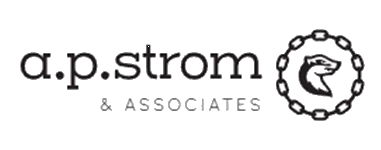 Pattern Driven
CAPACITY BIAS: RUNNING ON EMPTY
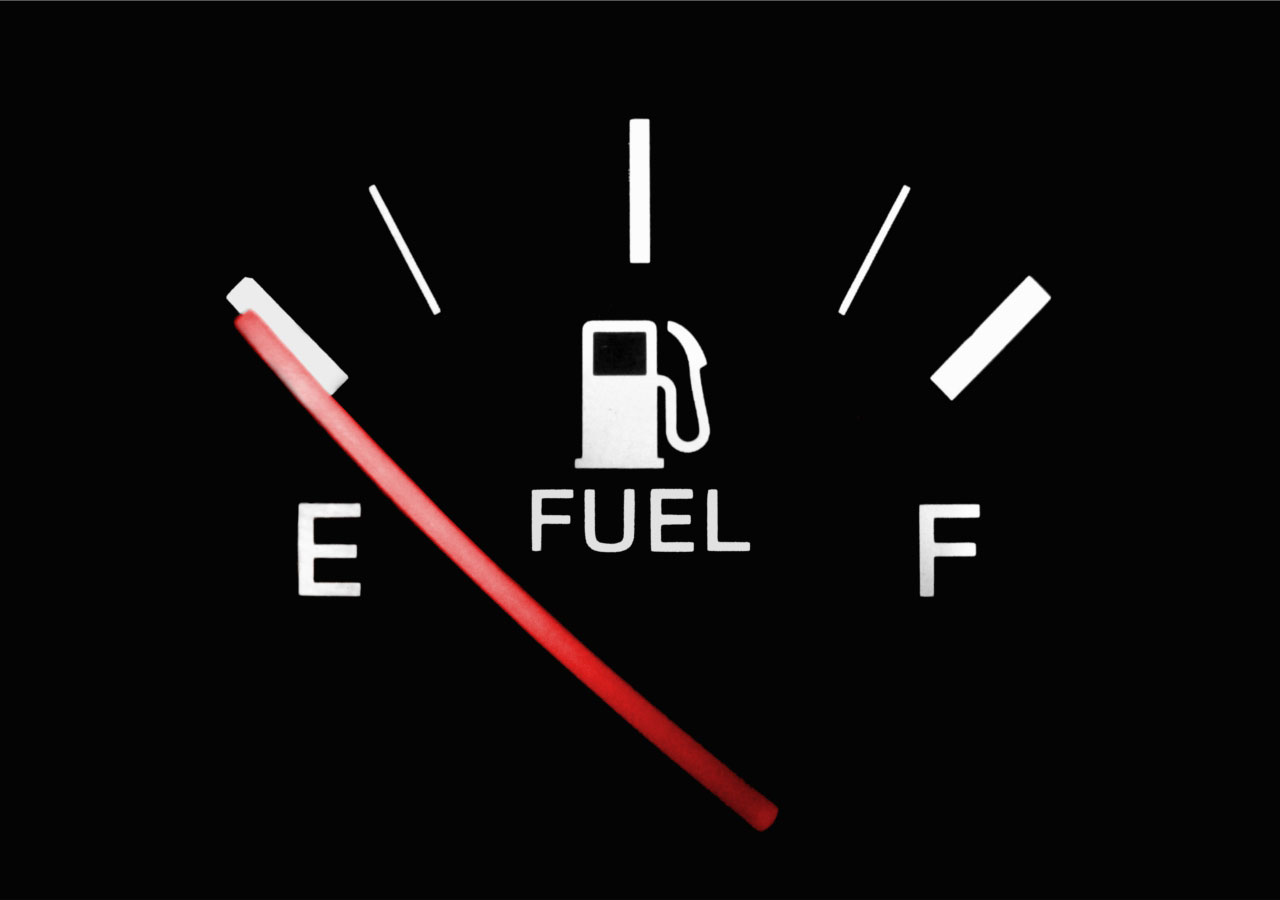 It takes mental energy to exercise self-control and make decisions. When we’re tired we are more likely to make decisions based on emotion and default to the status quo.
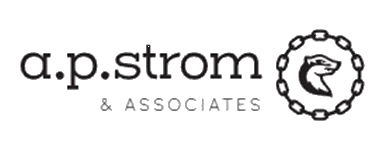 INFORMATION BIAS: I HEAR YOU, BUT…
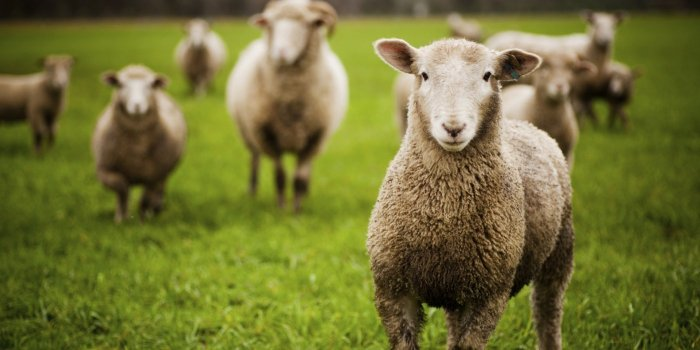 A slippery slope of opinion, biased information selection, double standards of evaluation and emotion – leading to over-confidence, and worrying about being right, more than caring about being wrong
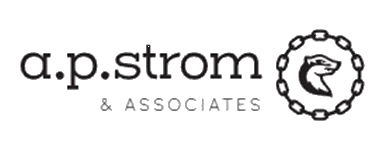 EVEN IF I AM A LITTLE BIASED…
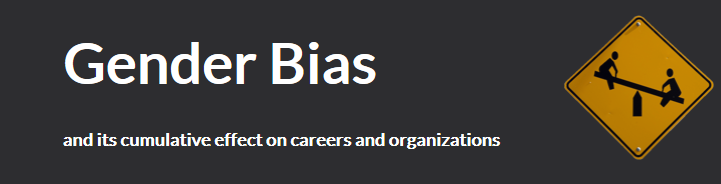 GO TO WEBSITE >>>
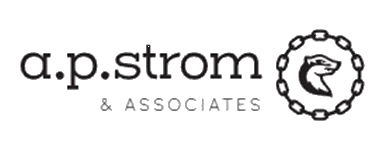 STATUS QUO IS THE NORM, CHANGE TAKES DELIBERATE EFFORT
Over time, our mental shortcuts become routine and we can mistake them for robust thinking – leading us to have blind spots
A bias is a mental shortcut that influences decisions and behaviours
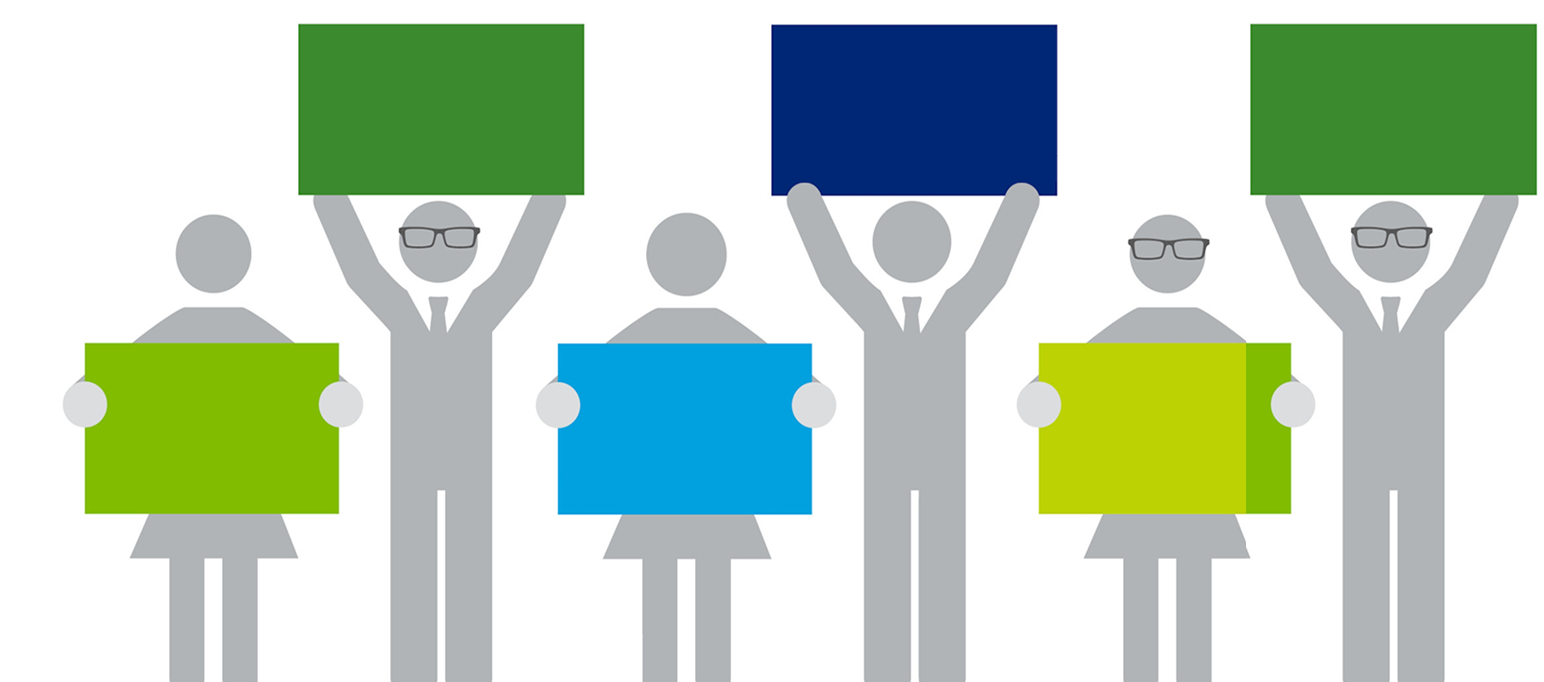 Beware of moments of personal vulnerability
Dedicate time and effort to mitigating strategies
Accept susceptibility bias
Care about the impact of bias
Expect challenge from others
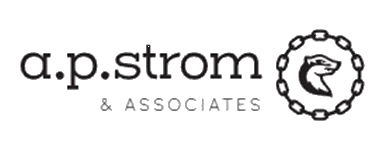 THE NUDGE FRAMEWORK HELPS DESIGN AND IMPLEMENT EFFECTIVE NUDGES
A nudge is a “mental push” that helps address behavioural change by disrupting things we think and do unconsciously
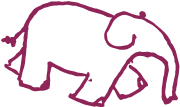 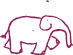 To develop nudges, consider what you want to target and decide on scope
Raise awareness
Modify the process
Reframethe issue
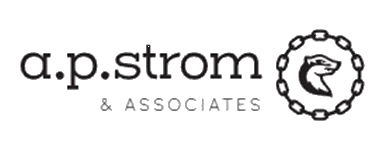 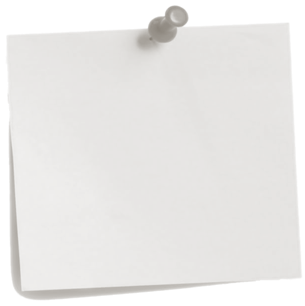 Missing Voices: Unintended exclusion can occur based on who is invited, and who does the inviting.
BIAS & NUDGE EXAMPLE: MEETING MECHANISMS
Social bias
Influences who we connectwith I’m just like you…
Information bias
Influences how we make decisions I hear you, but…
Capacity bias
Influences our behaviour when we are low on mental energy
Meetings
Nudges
Bias
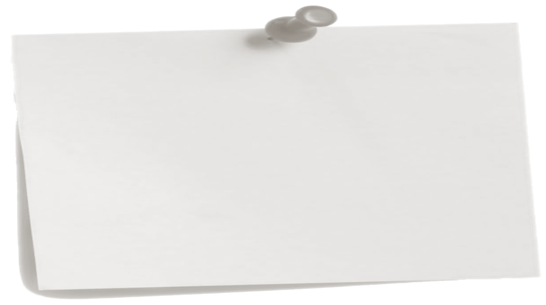 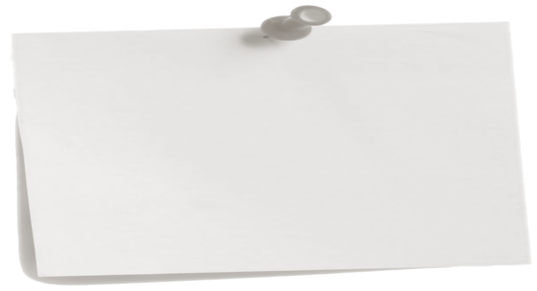 Diverse contributions/ opinions:
Establish ground rules that allow everyone to have their chance to contribute.

At critical moments in a meeting ask people to write down their individual views before open group discussion

Ask ‘quieter’ voices for their perspectives.
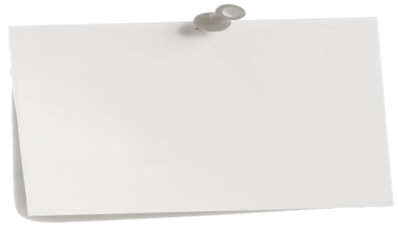 Diverse group:
Ensure that a broad range of participants have accepted invites.

Alter meeting times so that one person is not routinely excluded
Groupthink & Loudest Voice:
Whoever speaks first sets the tone. OR 
Loud and assertive personalities can dominate the floor. 

Risk of being one-dimensional. 
Unfair weighting on their point of view and others being influenced.
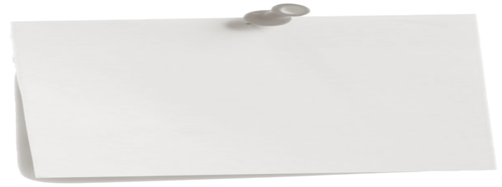 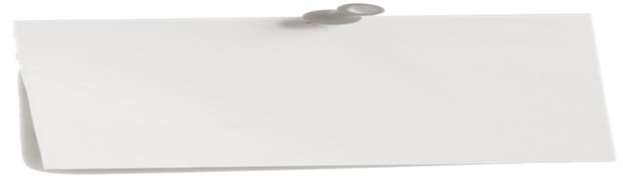 Rushed Decision-making
Agenda items last on the list may not have the benefit of all perspectives and allow folks to challenge or add to our thinking
Balance the timing
Rotate agenda items at standing meetings, or better yet, shorten agenda topics to reduce capacity overload and provide sufficient time for discussion
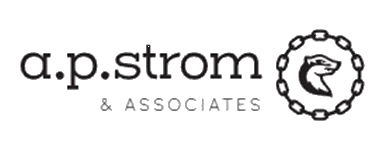 TRUST - Ensure anonymity

ASK ABOUT:
Demographics
Representation
Advancements
Engagement
Inclusion

Establish a baseline and repeat surveying
Tracking EDI Metrics
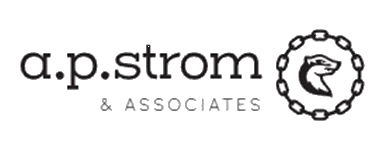 EDI and Nunavut
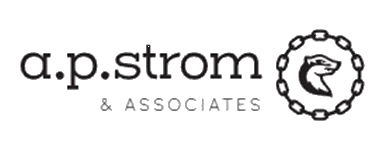 Diversity, equity and inclusive lessons from a workplace in the Canadian Arctic
“The population of Nunavut is approximately 38,000 of which 85 percent are Inuit. There are 25 communities accessible only by plane during the year and by boat during the summer months. Living and working in this environment has unique challenges and offers learning opportunities about Inuit culture, leadership and its impact on the diversity, equity and inclusion (DEI) in the workplace.”
“The workforce is diverse, consisting of Inuit employees (30-60%) and others (40-70%) who are of varied ethno-cultural backgrounds, gender, abilities, immigration status and sexual orientation.”
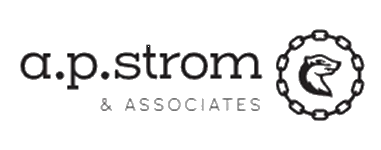 Arijana Haramincic, "Diversity, equity and inclusive lessons from a workplace in the Canadian Arctic." (2022) A Field Guide to Managing Diversity, Equality and Inclusion in Organisations 147.
Presentation Recap:
1. EDI Concepts and Terminology 
2. History of EDI in legal profession
3. Some best practice suggestions
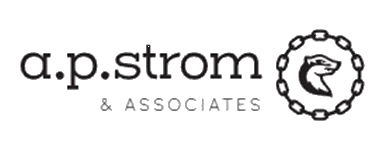 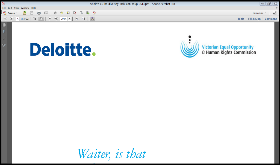 WANT TO KNOW MORE? BOOKS, ARTICLES, AND VIDEOS ON EDI
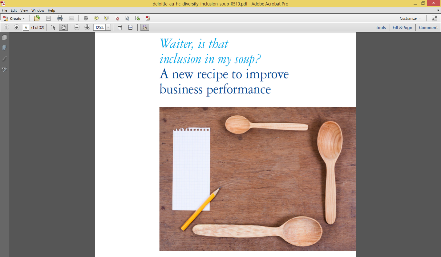 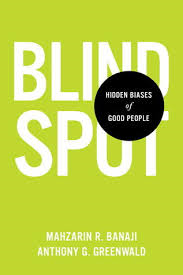 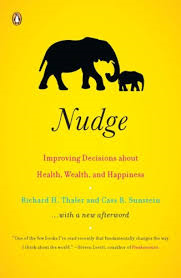 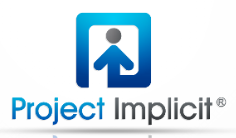 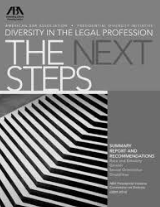 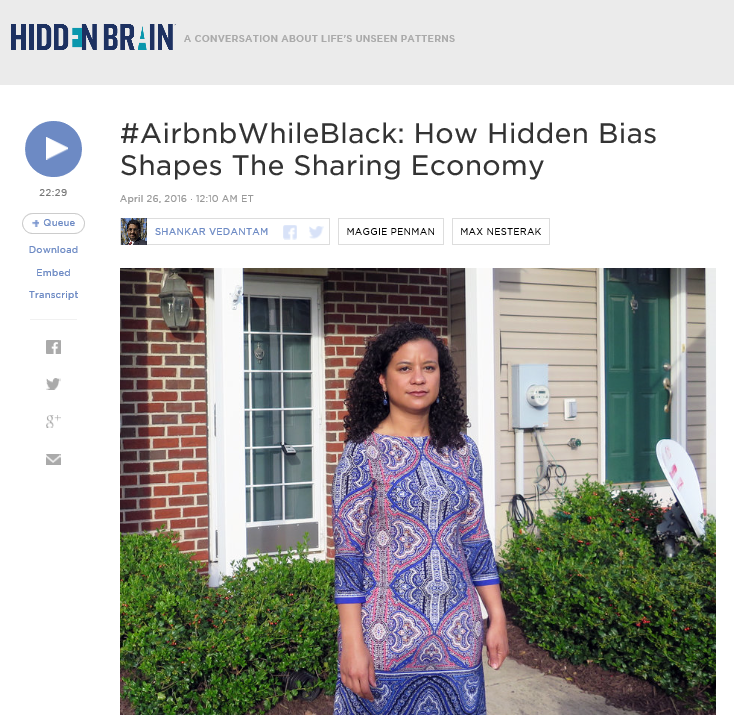 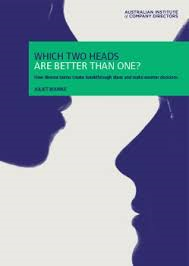 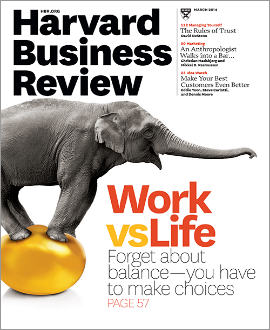 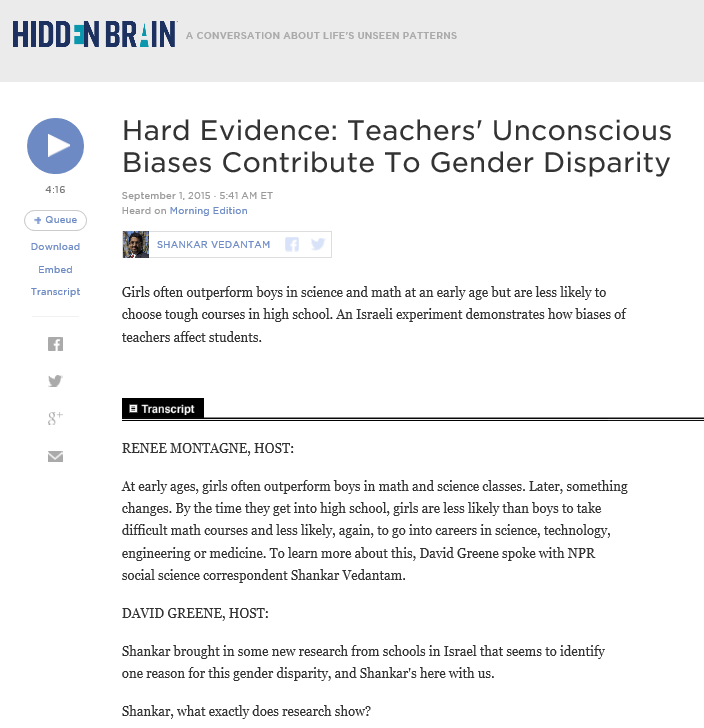 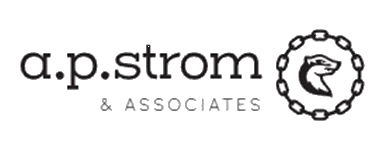 WANT TO KNOW MORE? BOOKS, ARTICLES, AND VIDEOS ON EDI (CONTINUED)
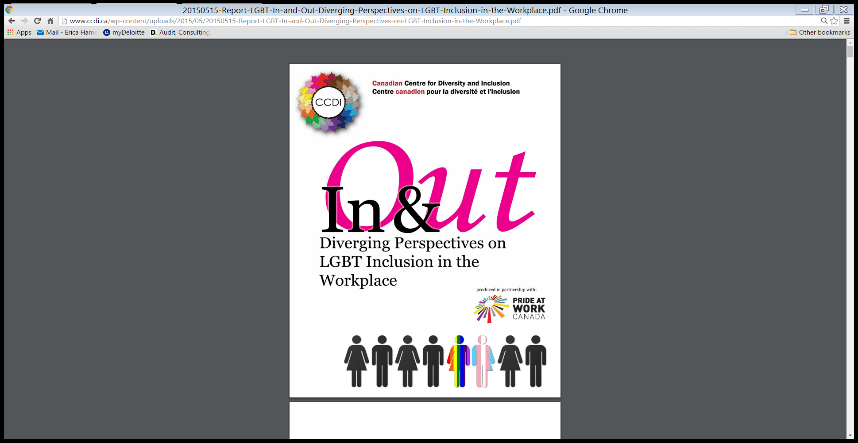 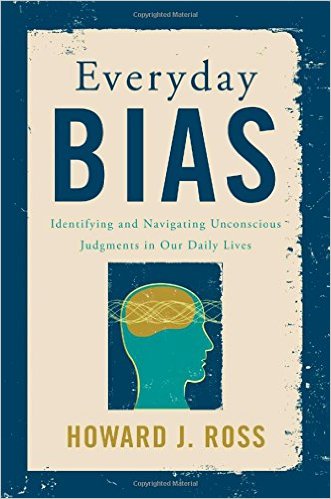 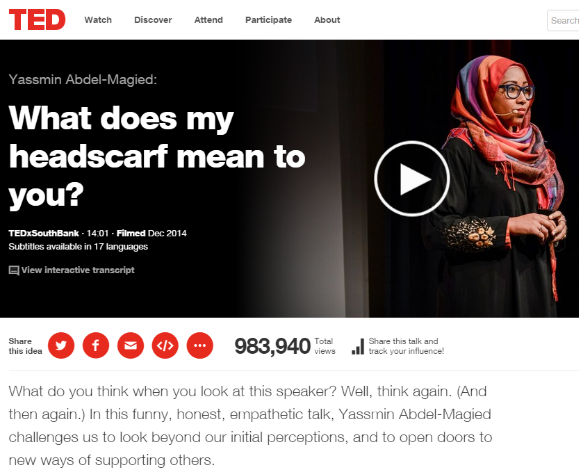 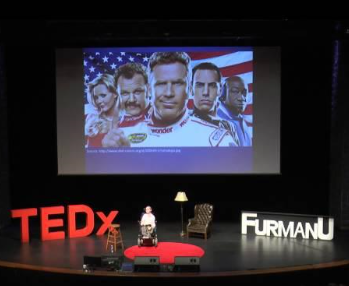 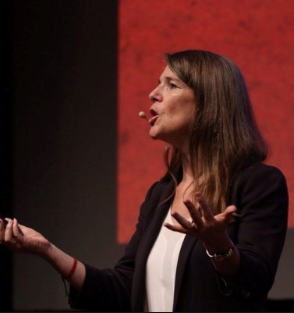 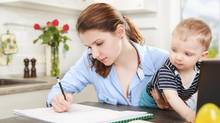 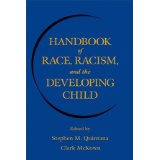 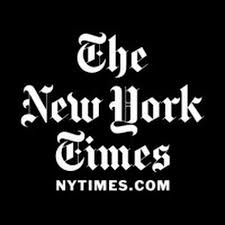 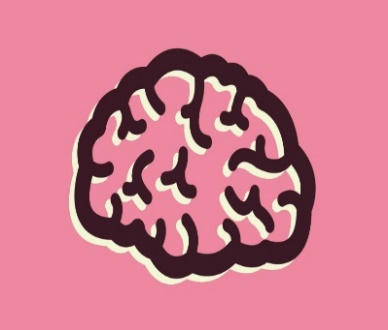 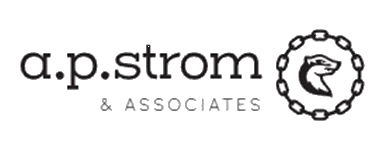 WRAP UP
WANT TO KNOW MORE? BOOKS, ARTICLES, AND VIDEOS ON UNCONSCIOUS BIAS (CONTINUED)
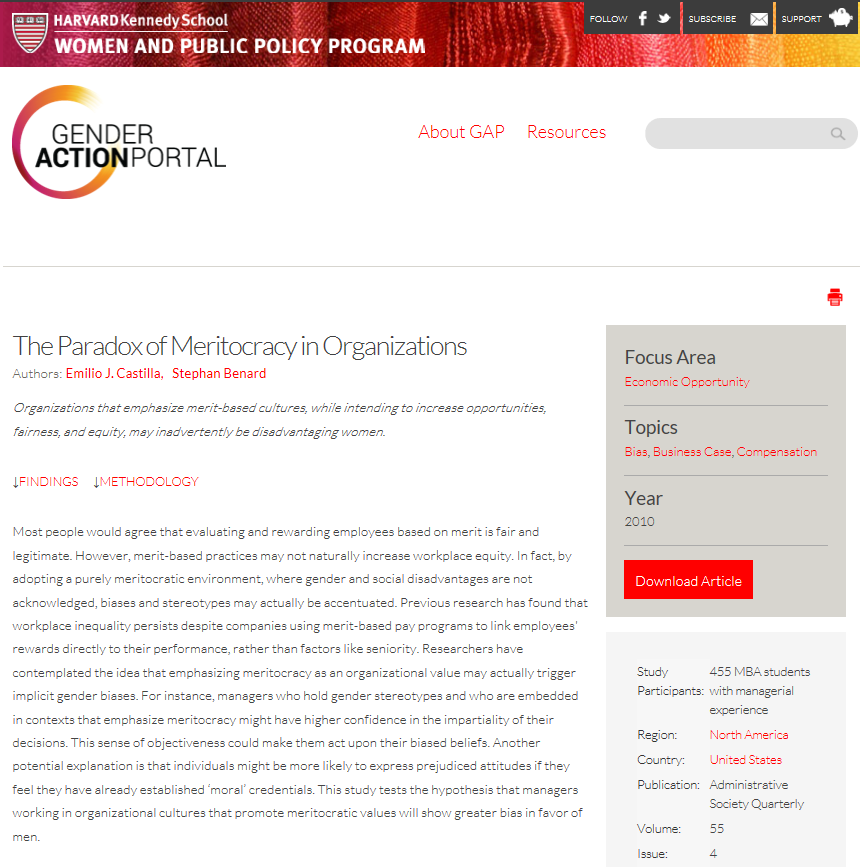 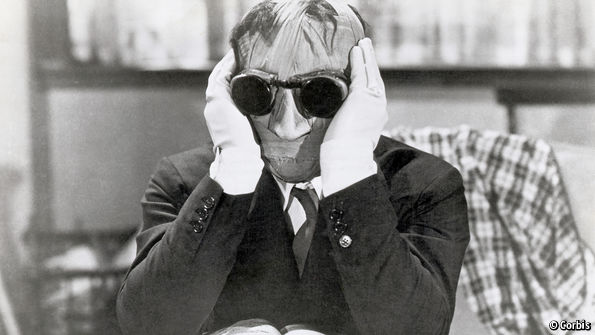 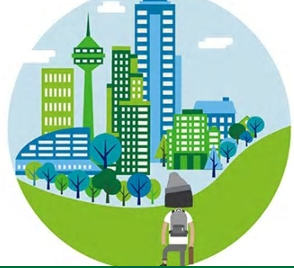 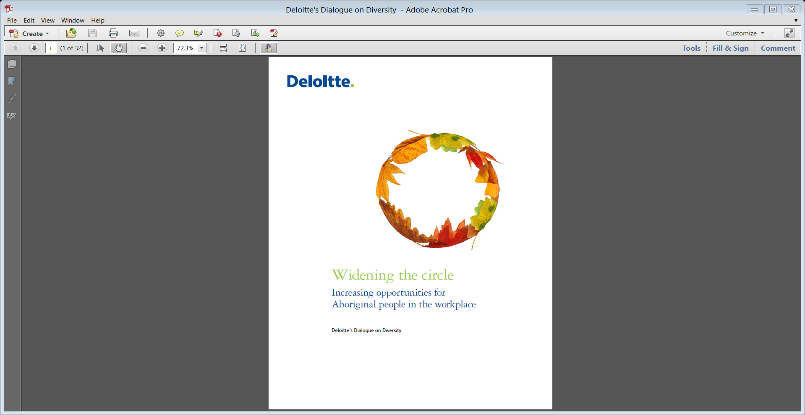 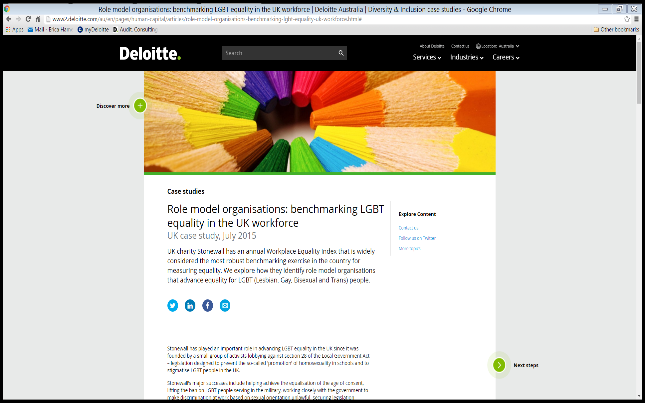 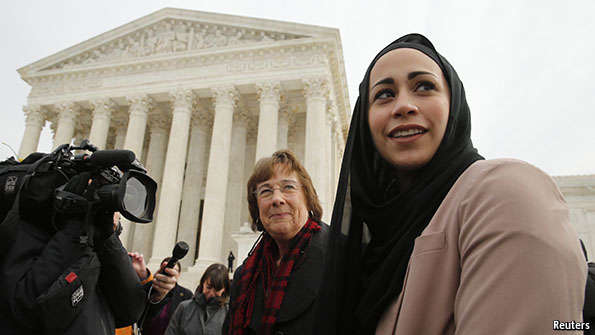 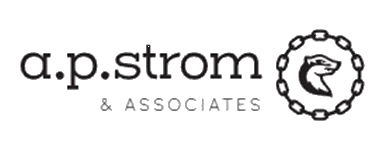 Dr. Rebecca Bromwich, PhD, MBA, LLM, LLB
Rebecca@apstrom.ca
Thank you
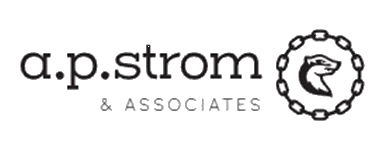